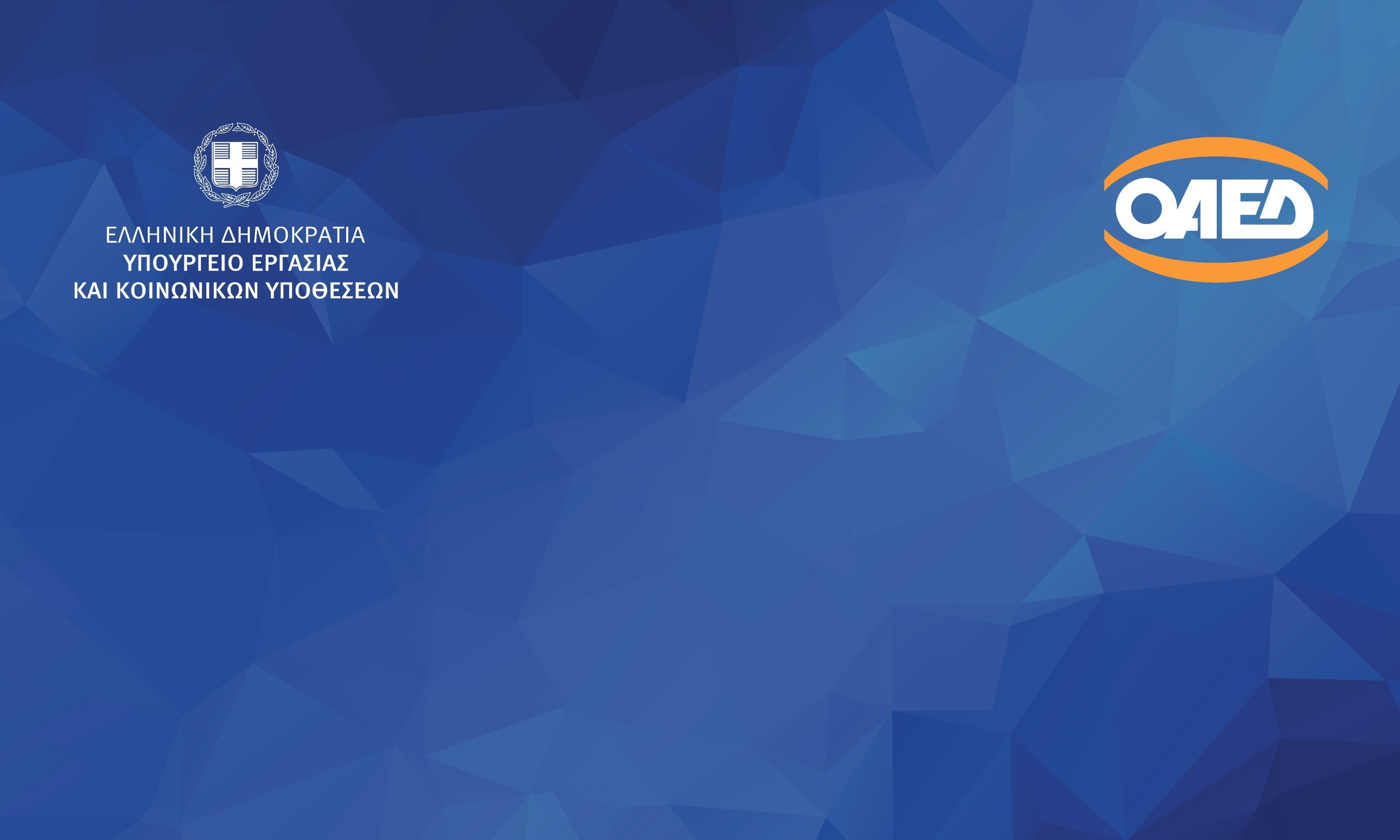 Investing in People & JobsA New National Strategy for Lifelong SkillingActive Labour Market Policies Reform
#neosoaed

HELLENIC
PUBLIC EMPLOYMENT SERVICE
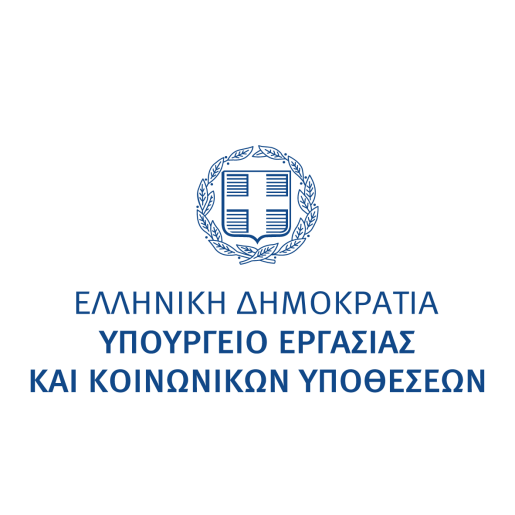 Greece 2.0  National Recovery and Resilience Plan
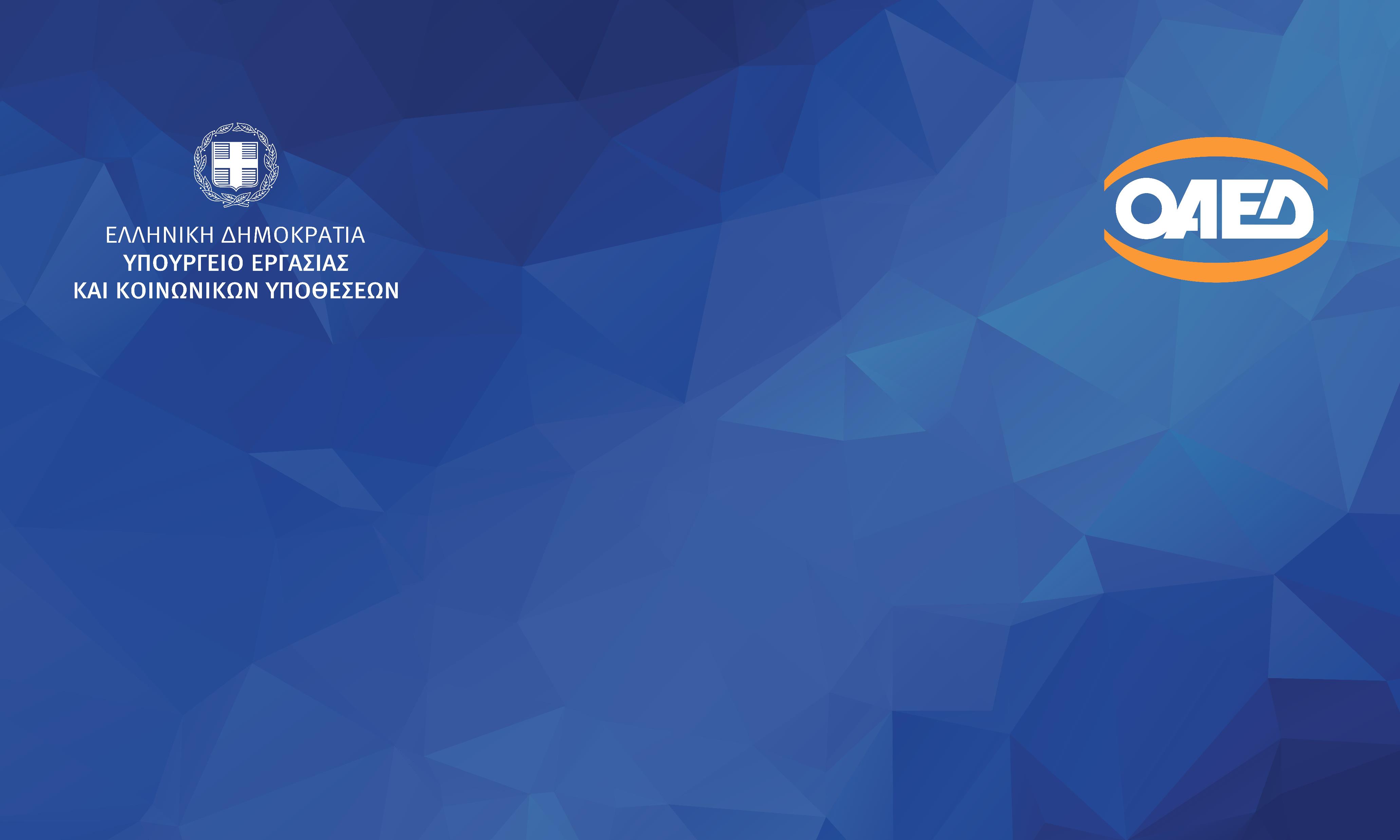 € 2 billion
“Creating jobs is one of our main priorities. So is making sure people have the right skills for those jobs”
Ursula von der Leyen 
President of the European Commission
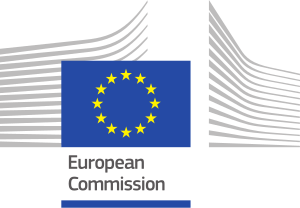 #neosoaed
Greece 2.0  National Recovery and Resilience Plan
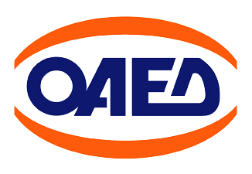 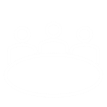 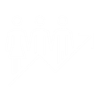 Lifelong skilling
ALMP Reform
Stronger incentives, streamlined process, focused & inclusive
EUR 541m
National Skills Council & Strategy, 
performance-based accountability, industry-recognized certifications
EUR 1040m
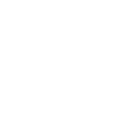 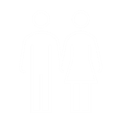 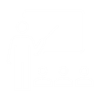 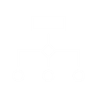 PLMP Reform
New business model
Digital transition
Apprenticeship & VET
More effective safety net, emphasis on activation, transition to labor market
EUR 100m
Structural reform, rebranding, data-driven decision-making, new partnerships
EUR 17m
100% digital, interoperability,
mobile services, 
full digitization
EUR 41m
Renovated labs & buildings, 
new demand-driven curricula, 
digitized content
EUR 274m
New Strategy for Lifelong Skilling
Comprehensive skills strategy for a fair and inclusive economic transition and transformation
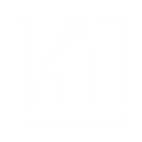 Effective and efficient workforce development system
Reform and invest in short-term upskilling & reskilling opportunities
Align training with labour market needs, with an emphasis on digital and green skills
Greece 2.0  National Recovery and Resilience Plan
Targeted training to reduce skills mismatch and support job growth
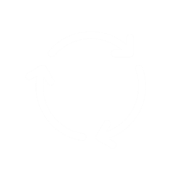 Active Labour Market Policies Reform
Targeted services
Job creation
Personalized services
Redesign, strengthening and  reform of the ALPM portfolio
Inclusive policies
Support companies and workers to facilitate the transition to employment
Open-framework, inclusive short-term employment programmes
Enhanced capacity, including personalised support 
and counseling
Greece 2.0 National Recovery and Resilience Plan
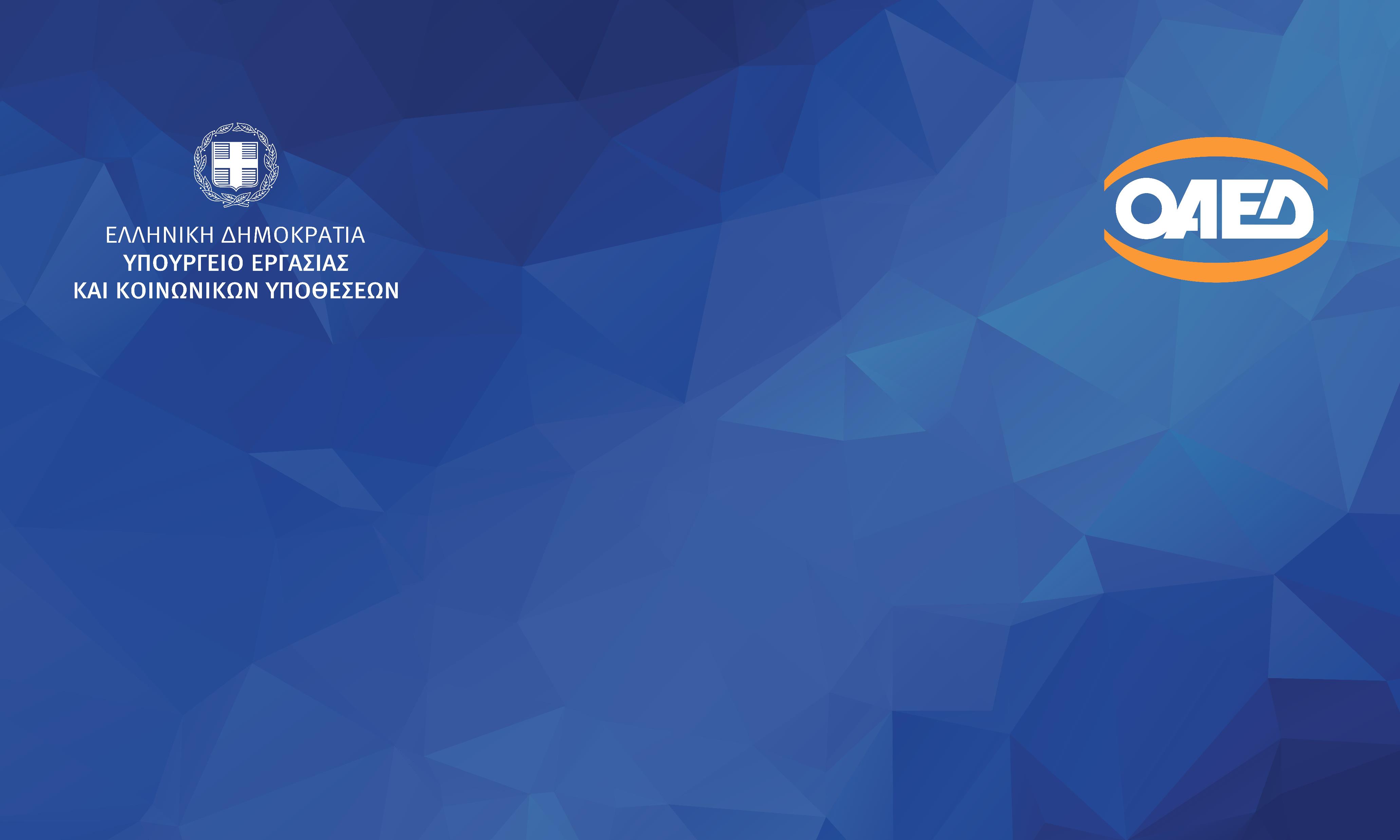 Thank you for your attention
#neosoaed
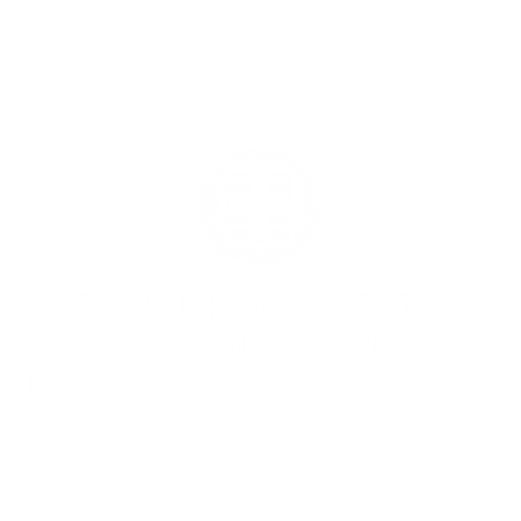 Greece 2.0  National Recovery and Resilience Plan